At the Post Office
Find the words on our topic, these pictures will help you!
What is this?
1)Terelt – 2) Srepot – _____3) Tpasm – _____4) Aprep – _____5) Masotpn – _____
– Let’s check your answers:
Letter
Poster
Stamp
Paper
Postman
Match the words and the sounds
Заполните  кроссворд, и в выделенных клетках вы прочитаете слово. Какие два значения оно имеет?
1. Конверт2. Ручка3. Открытка4. Марка5. Бумага6. Улица
Answer Jim’s letter!
18 March
    Dear pen friends,
    My name is Jim. My surname is Brown.
    I am 9. I live in London. My birthday is on the 22nd of March. I would like to have postcards for my birthday.  
    Please write back.
    Yours, 
     Jim.
Write a letter to Jim!
Dear pen friend,
My name is …………
My birthday is on the ………..
I’ve got a ………..
I like to ………..
I like summer, because I can………..in summer.
Make up and write the sentences
а) writes, He, letters, friends, to, his – ______________________________
b) like, We, get, to, letters. – ______________________________
с) the, Where, are, envelopes? – ______________________________
d) are, you, Where, from? –
Fill in:
write, address, paper, post office, envelope, stamp, post, letterbox.
Take clean ……………………………... and a pen.
Sit down and ……………………………... a letter.
Put the letter into an …………………………….. .
Put a ……………………………... on the envelope.
Write an …………………………. on the envelope.
Take your letter and go to the ………………… .
Find a ……………..... and ………..…… the letter.
Thank you!        Good bye!
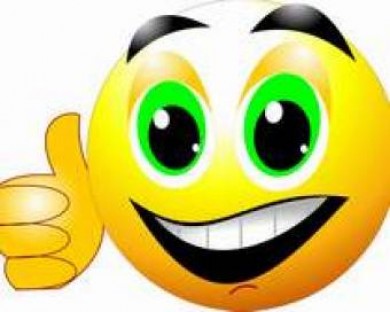